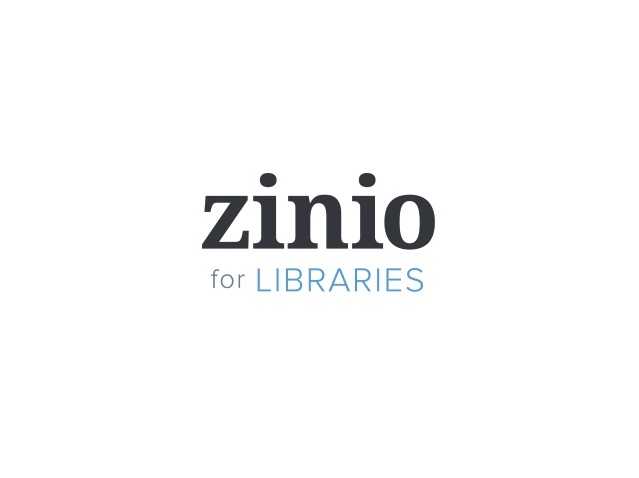 CBAL-KLF Workshops Fall 2015 (focus on library services for seniors using iPads)
Presented by Sabina Iseli-Otto, BC Libraries Co-operative
Step 1: Create Account
Must do this through links on the library website; cannot be done through app. 
While you’re at it: borrow some magazines.
This account also works for IndieFlix.
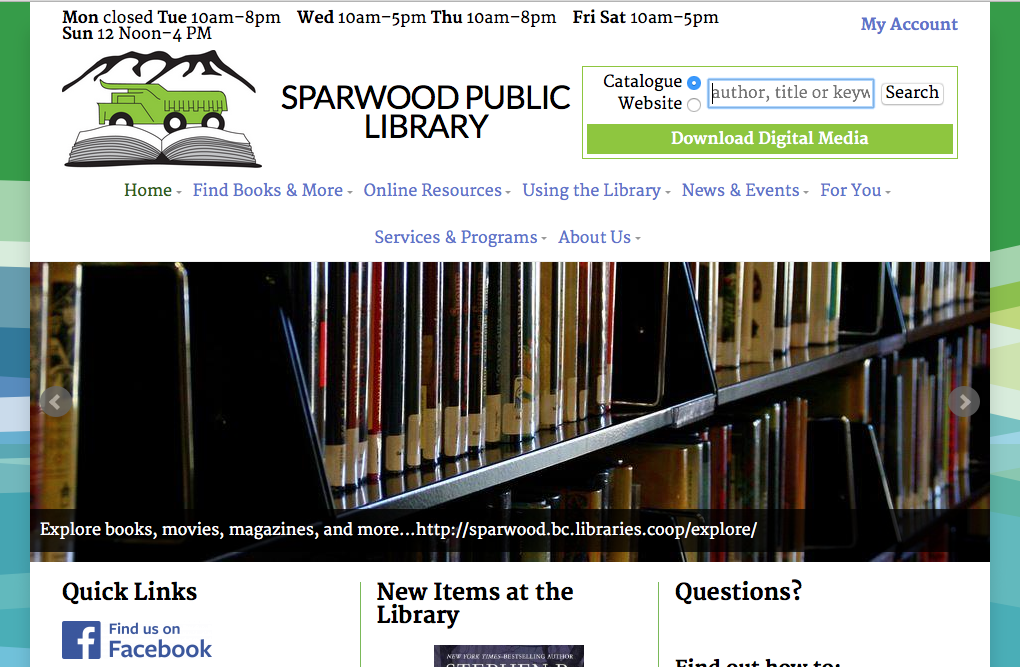 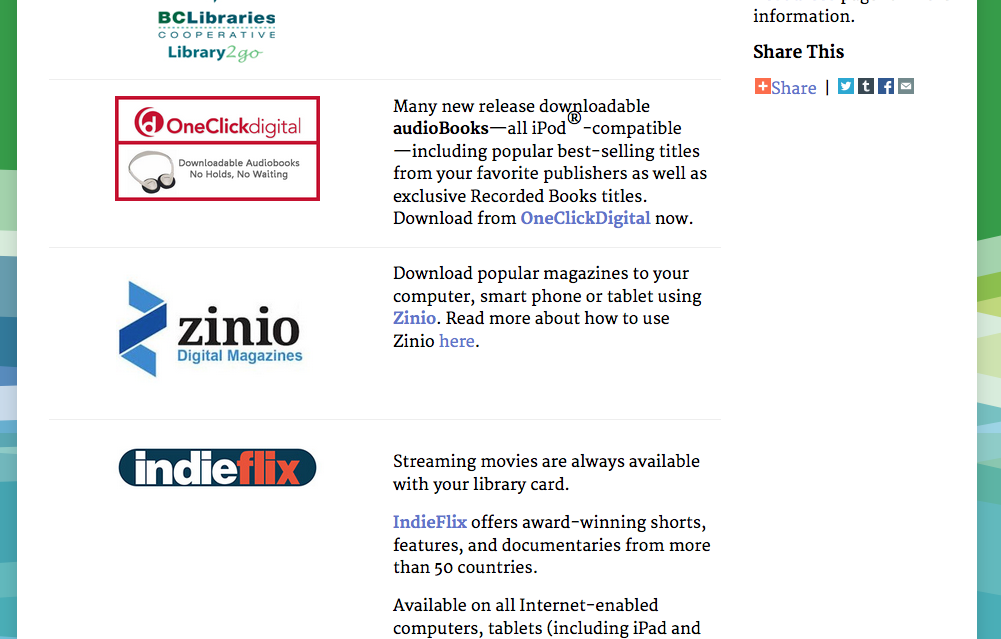 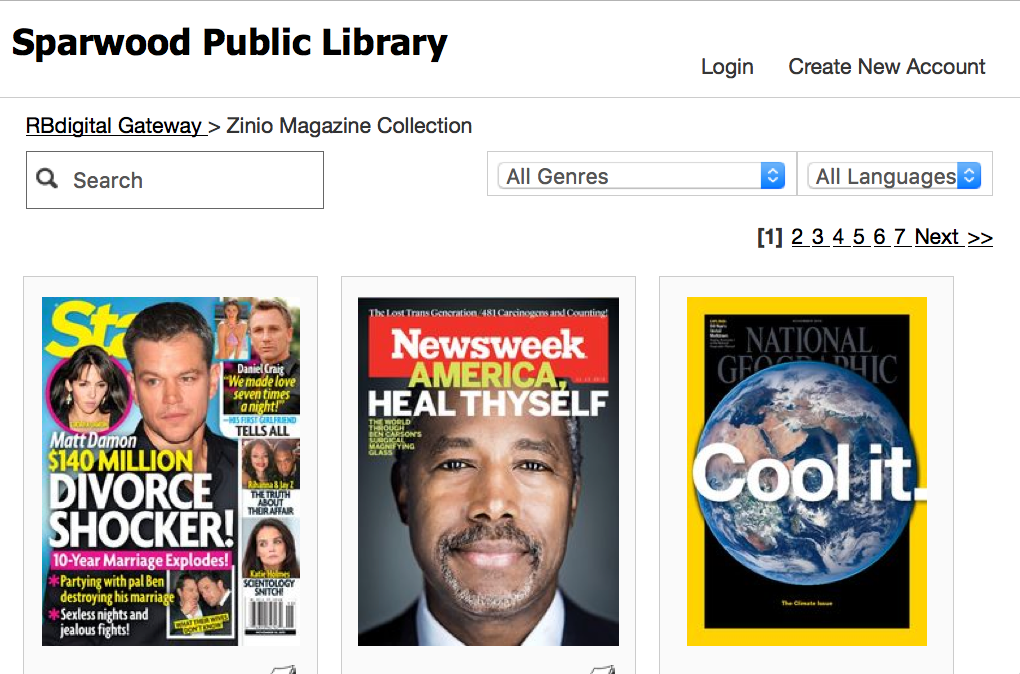 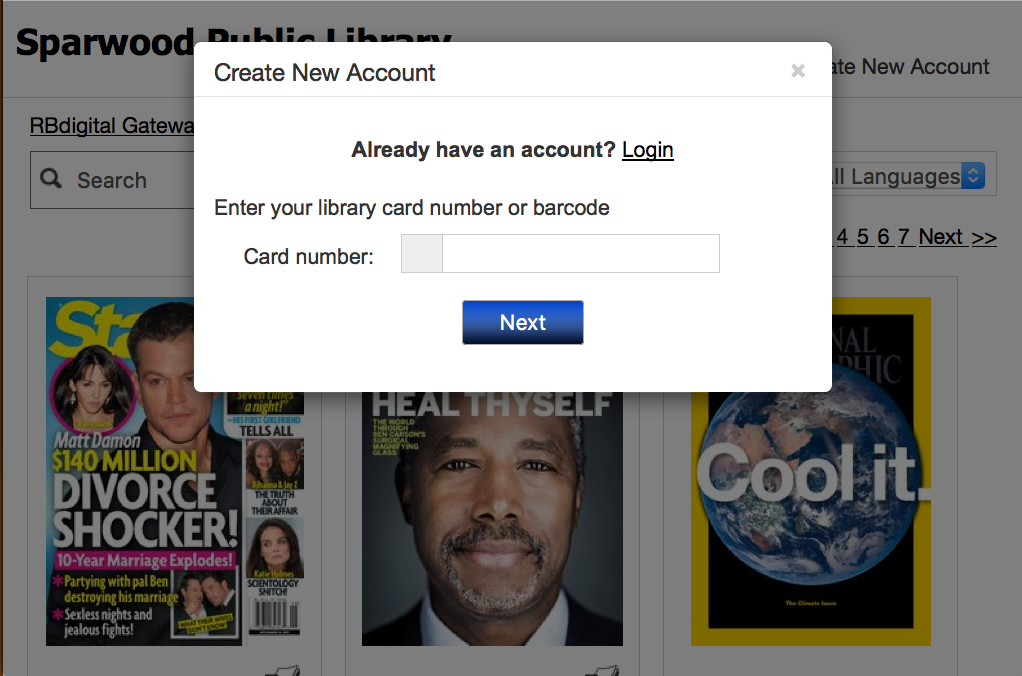 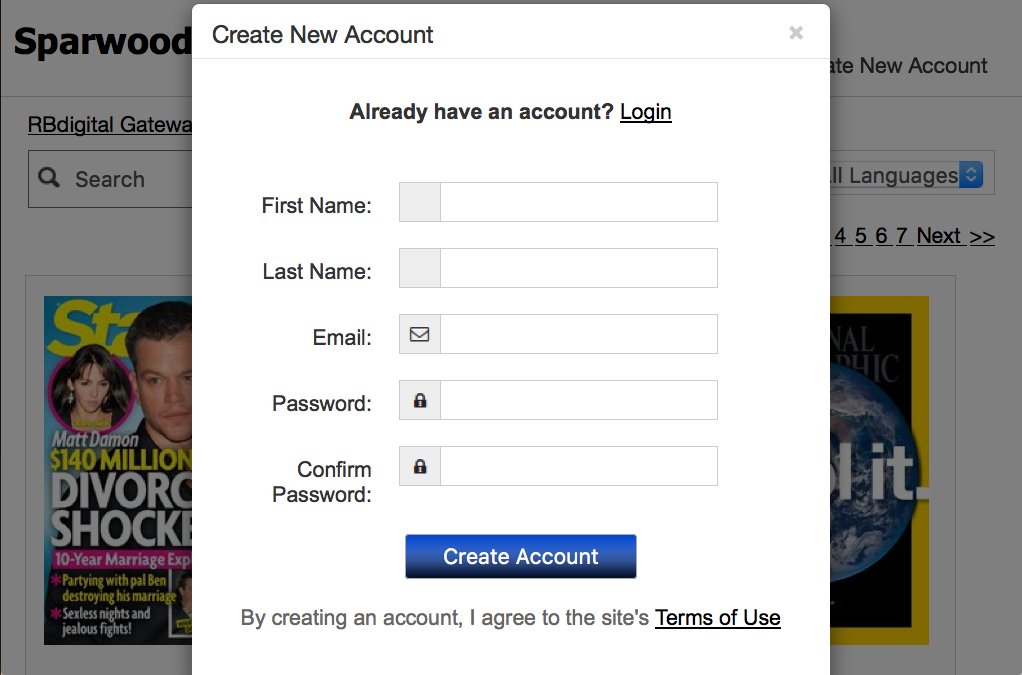 Done. 

You now have an account.
Step 2
Download the app.
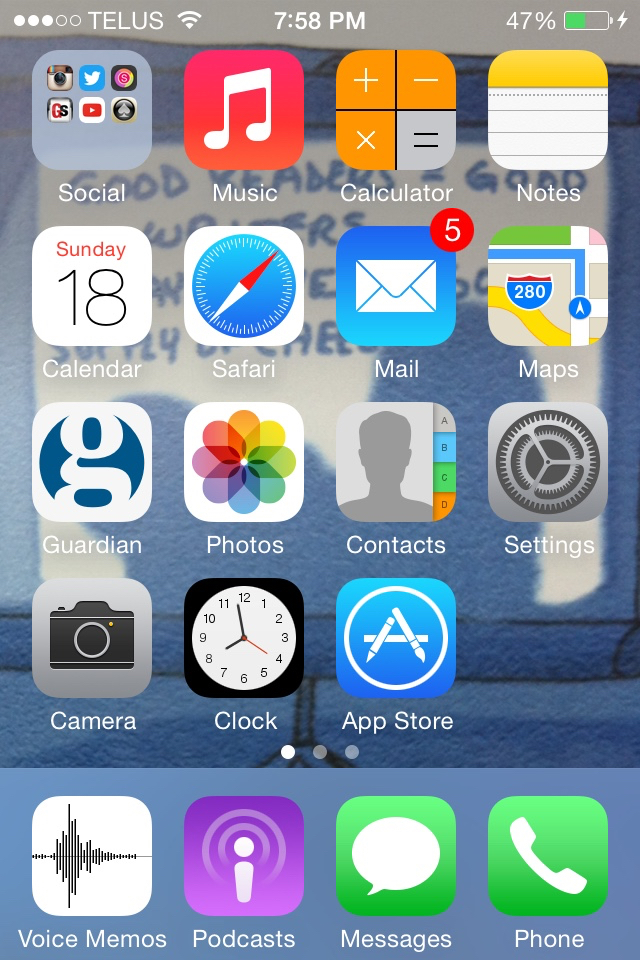 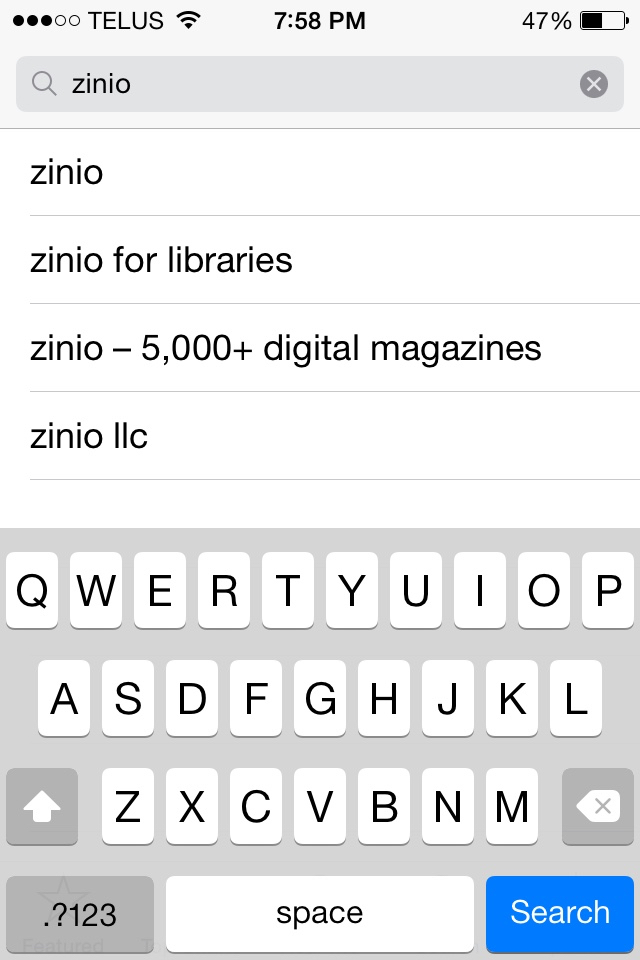 No to this one!
Yes to this one!
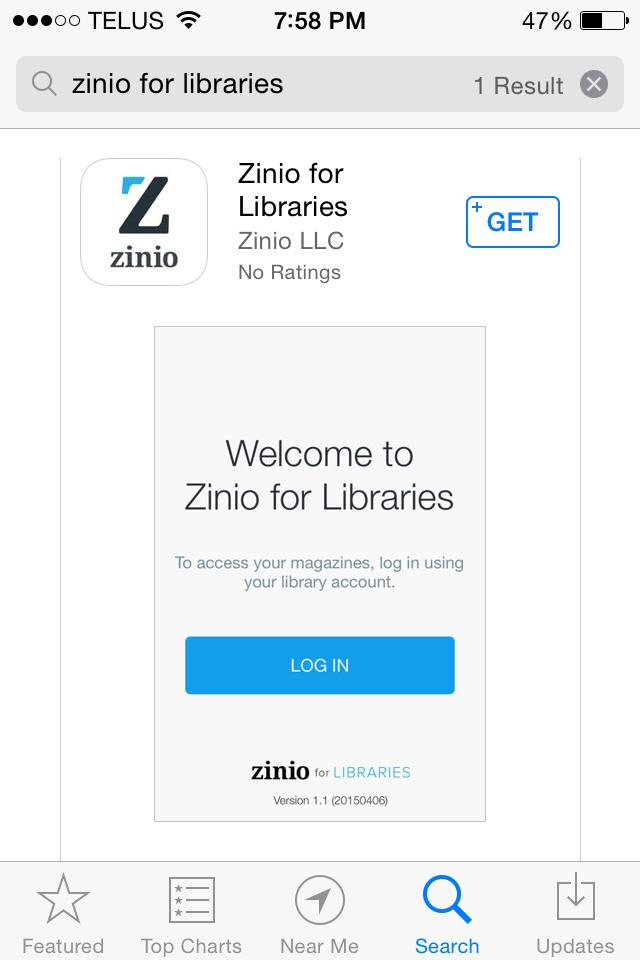 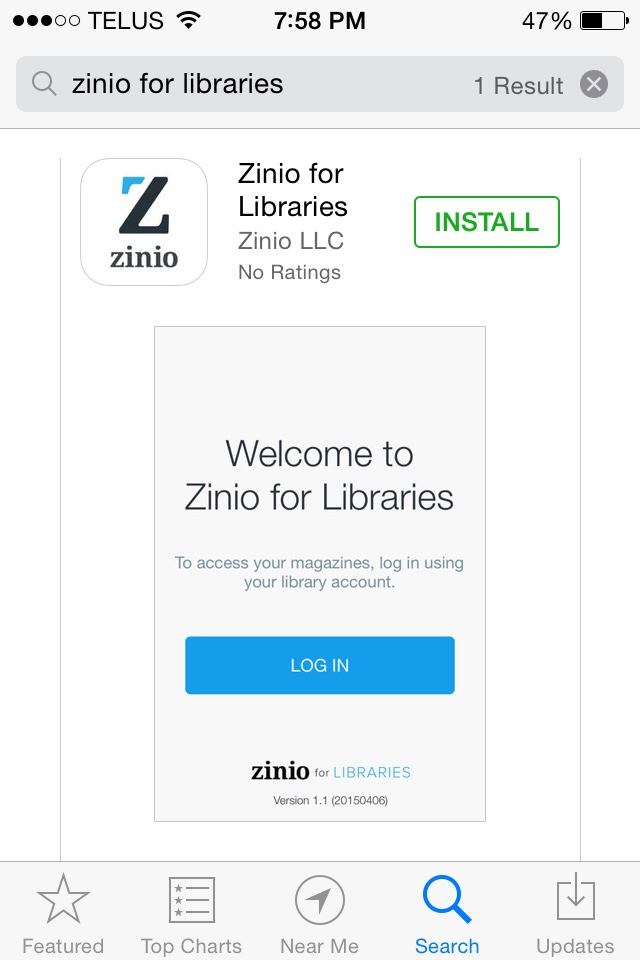 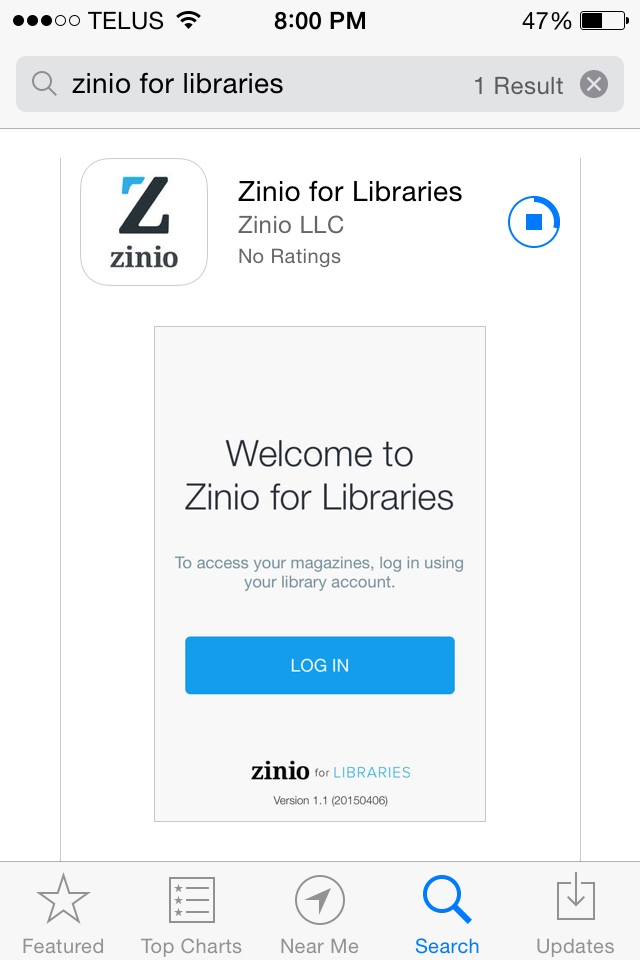 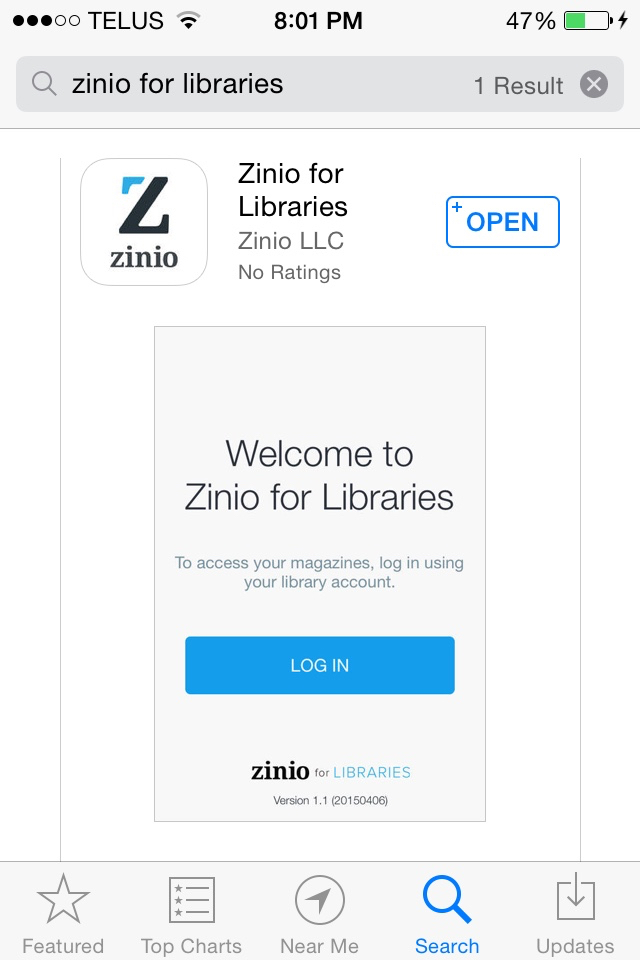 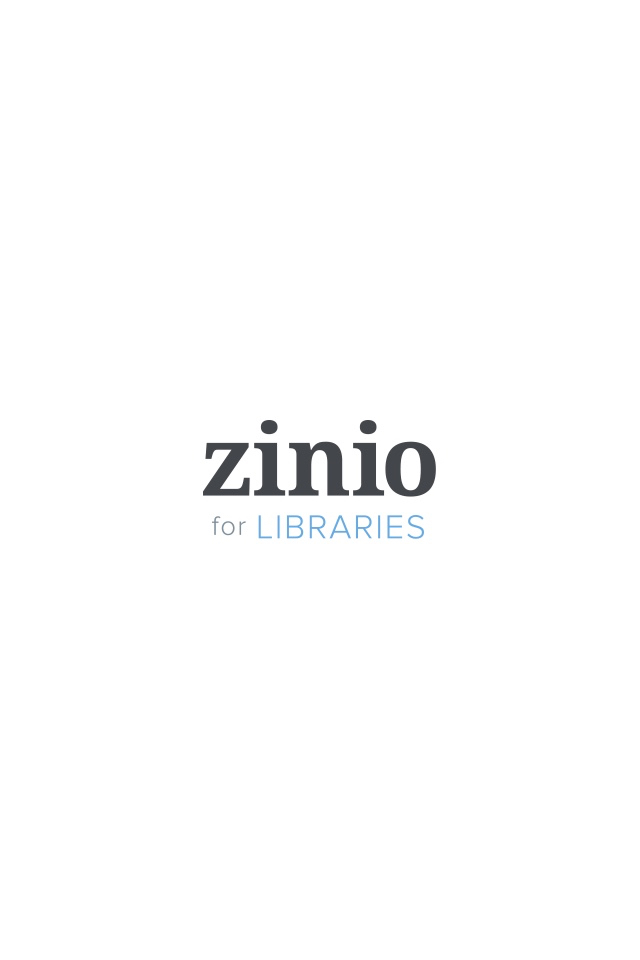 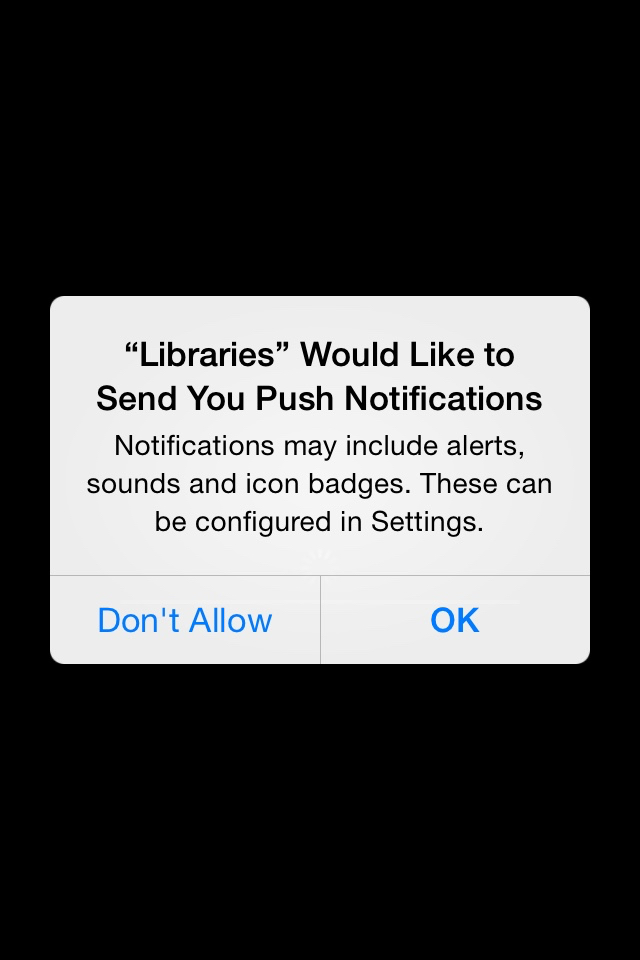 Either option is okay. Push notifications send alerts to the device. Some people like these; some do not. 

For iOS devices, these can be turned on/off under Settings, then Notifications.
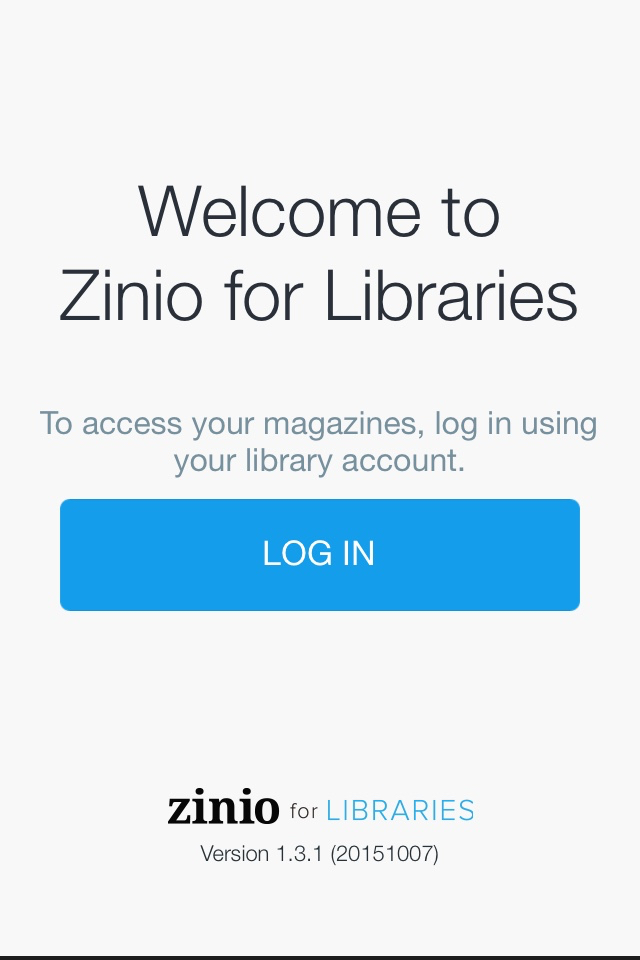 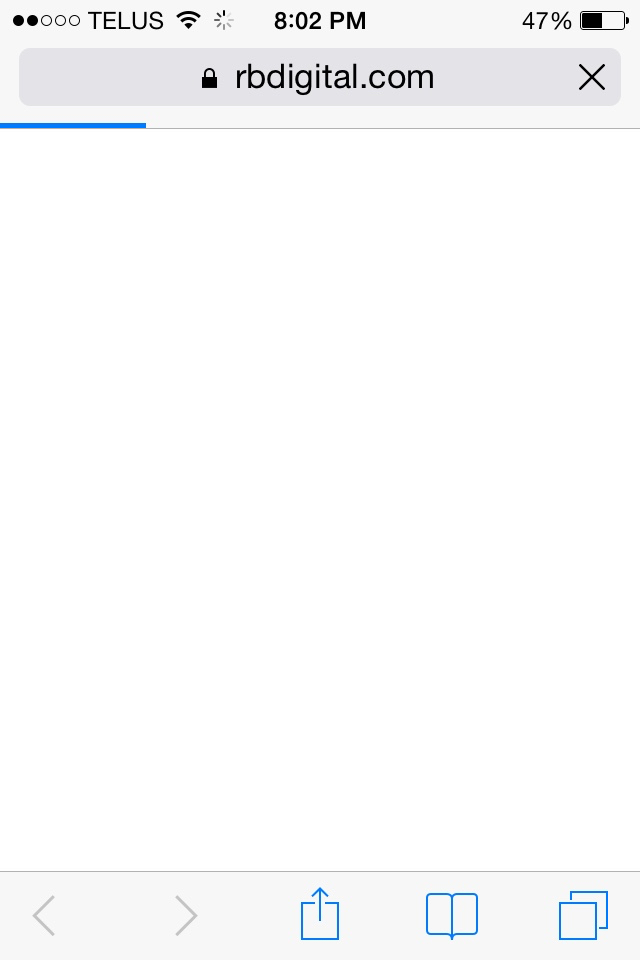 (Here Zinio is opening a web browser window – Safari in this case).
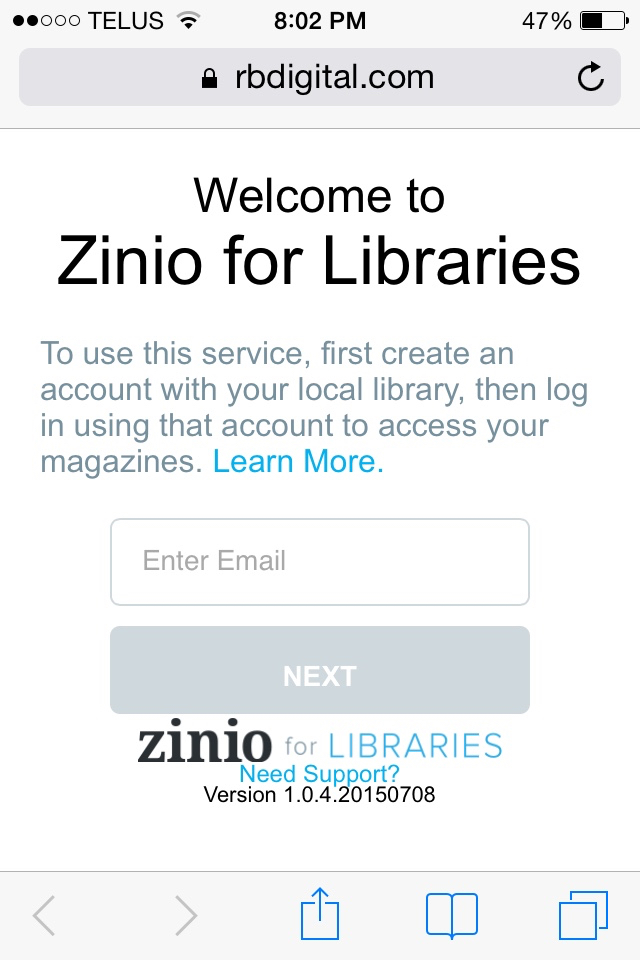 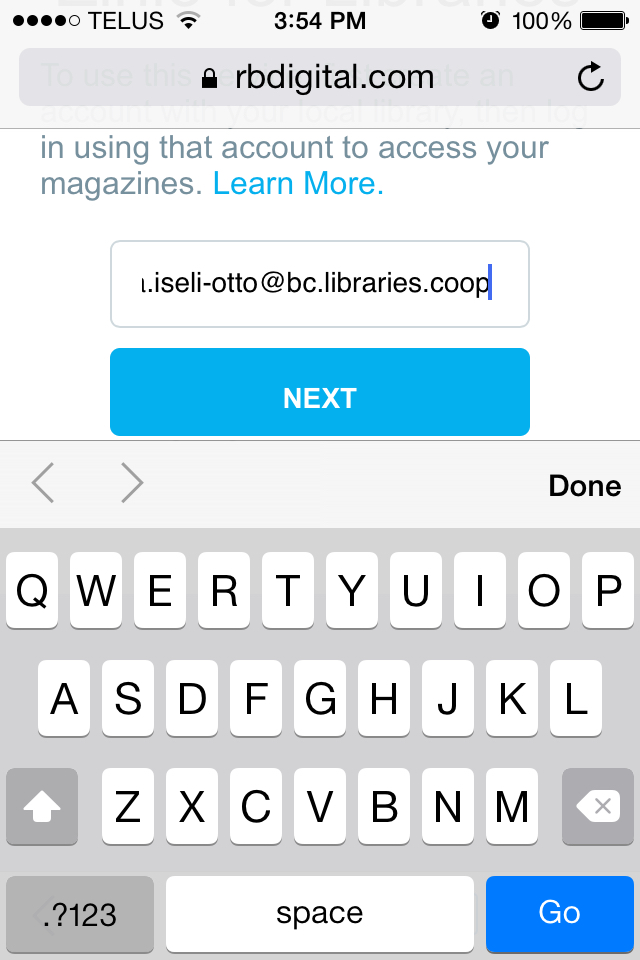 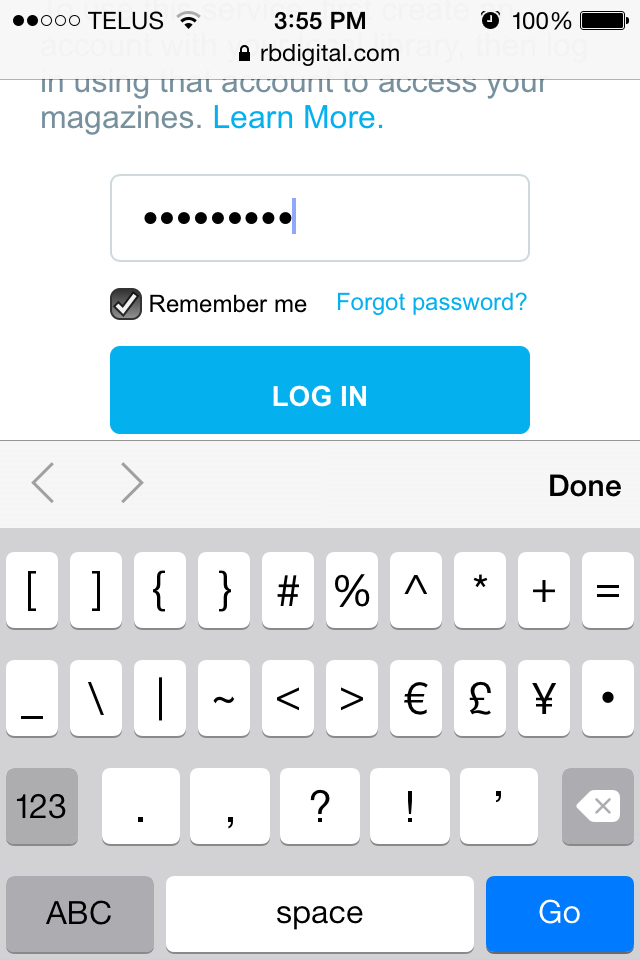 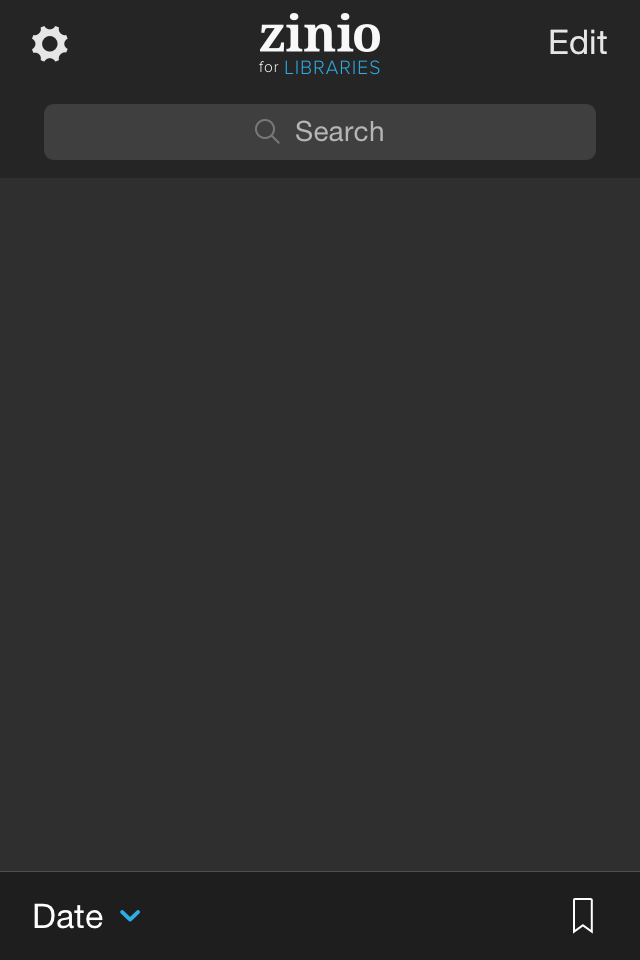 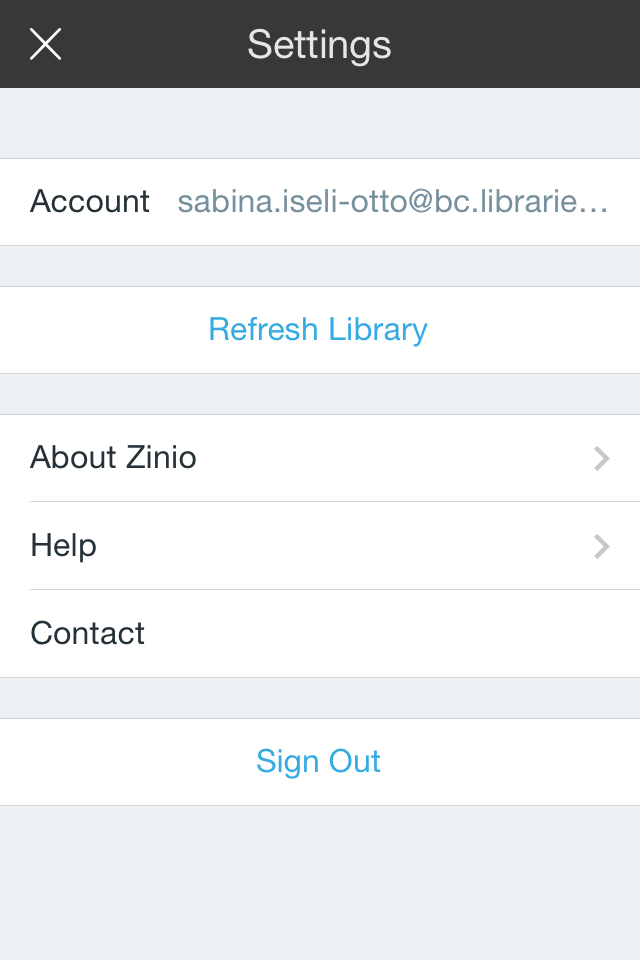 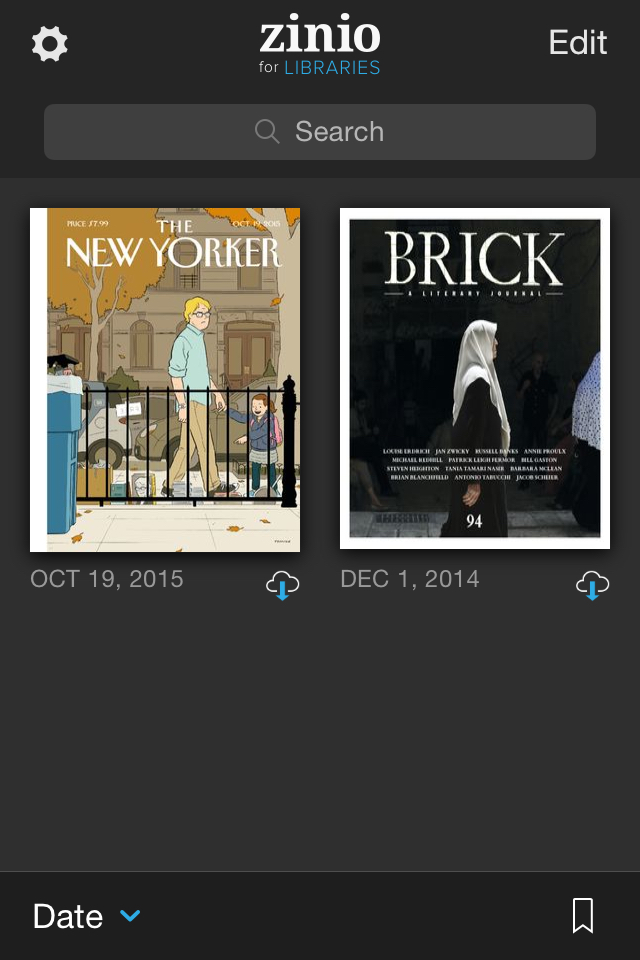 If this filter is set to “Downloaded”, you won’t see any of your new magazines, no matter how many times you refresh your library!
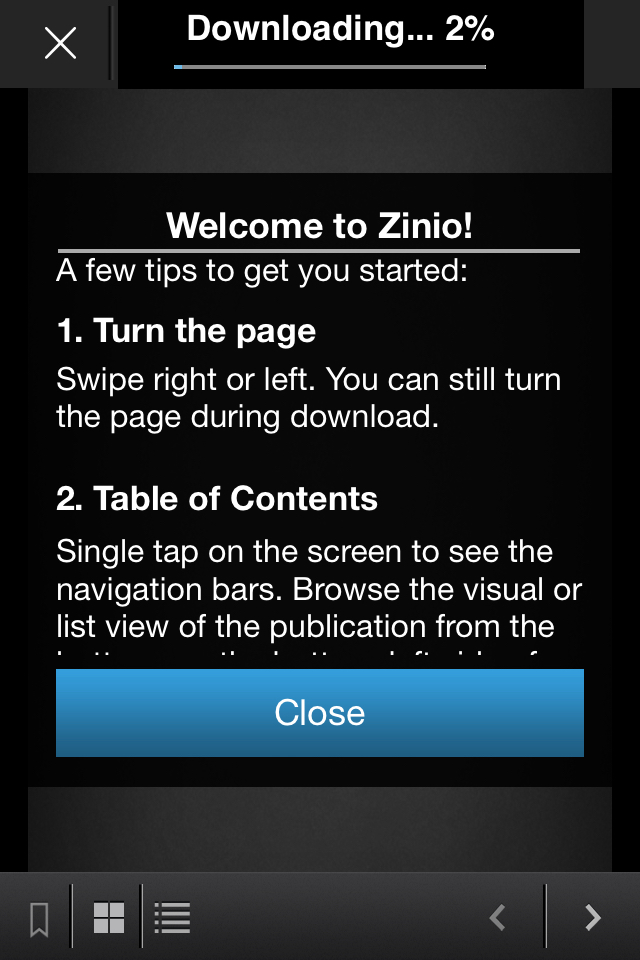 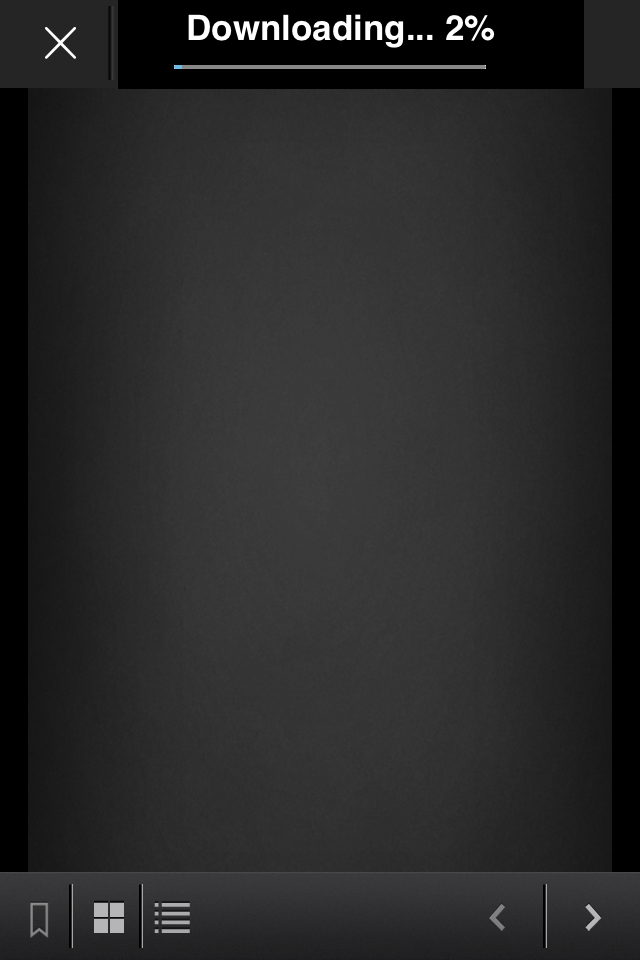 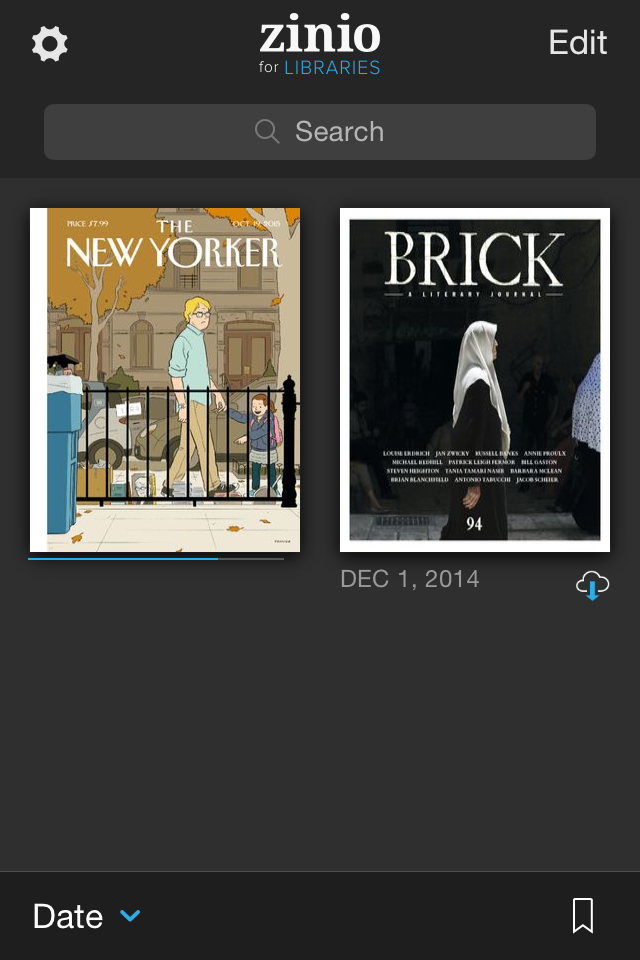 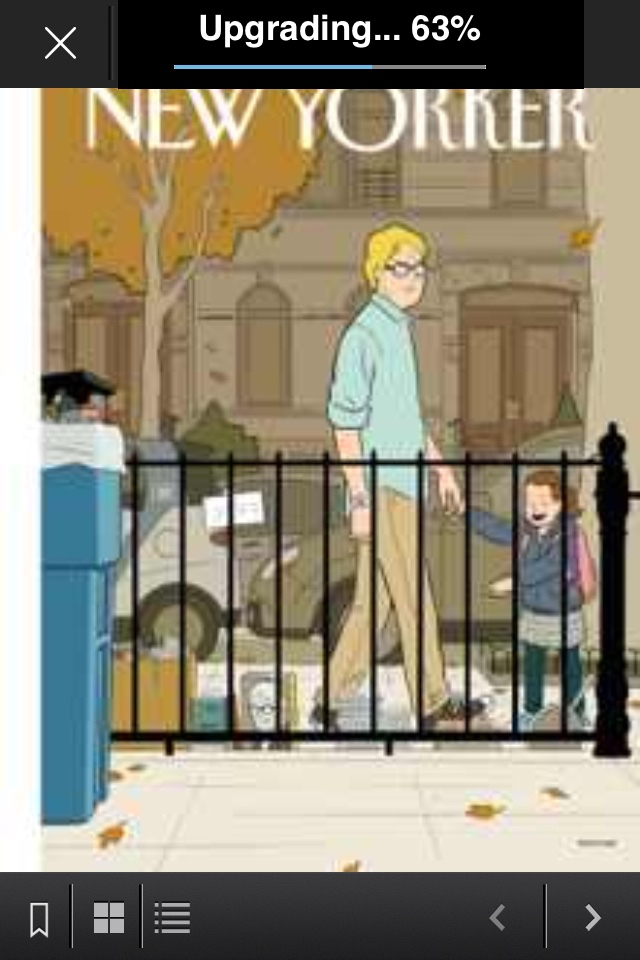 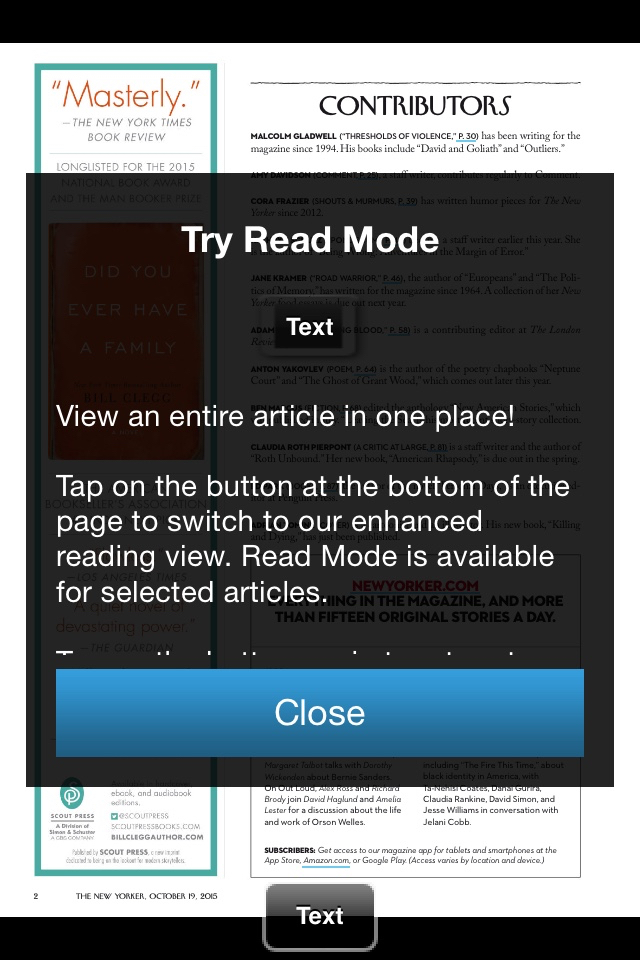 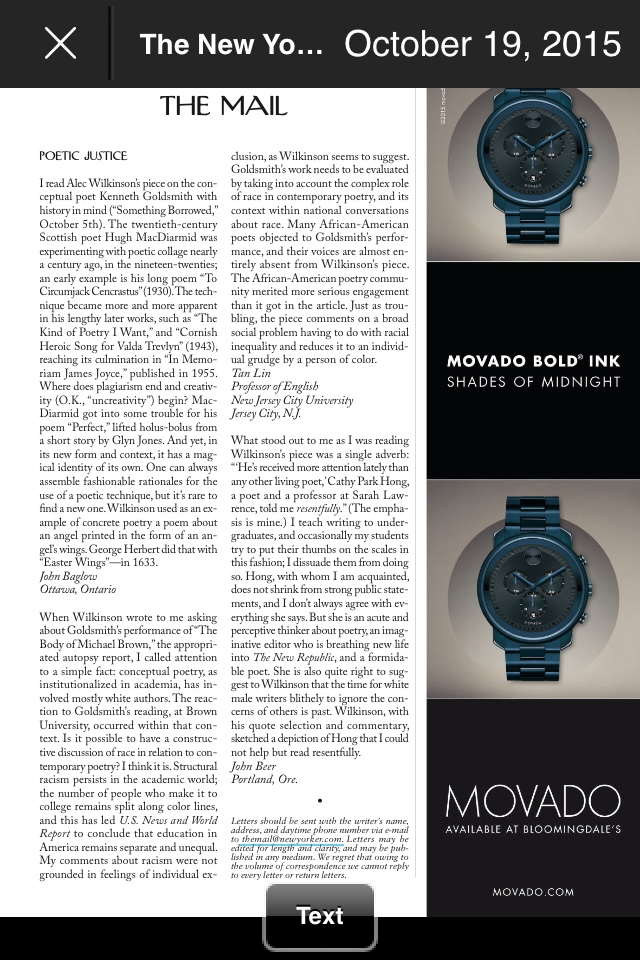 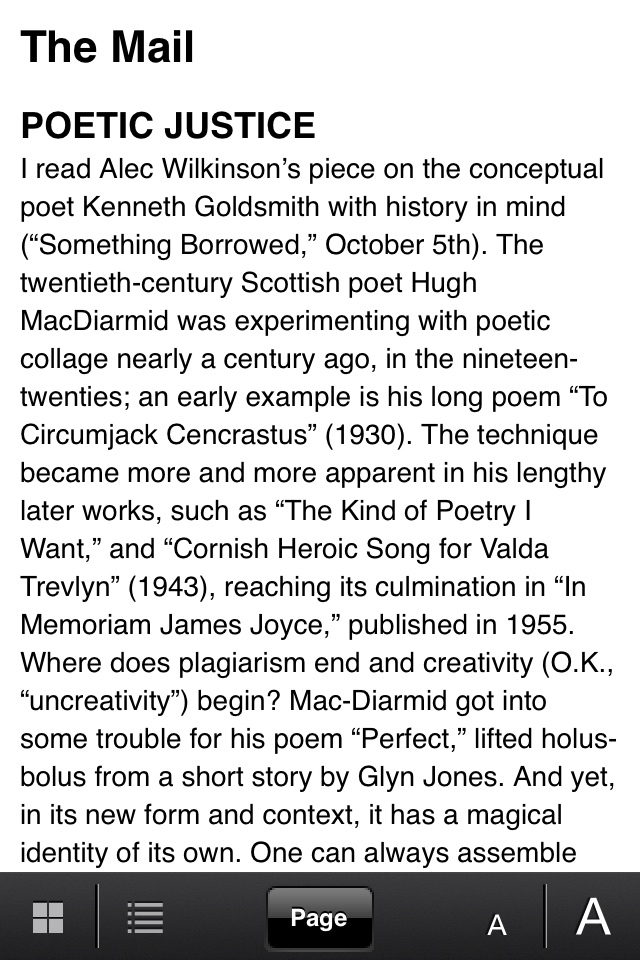 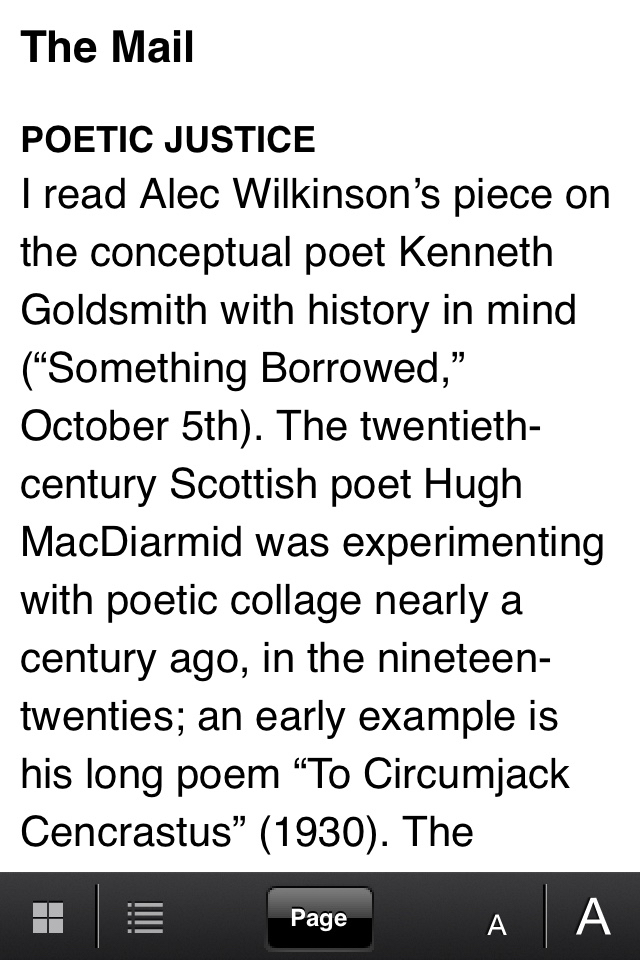 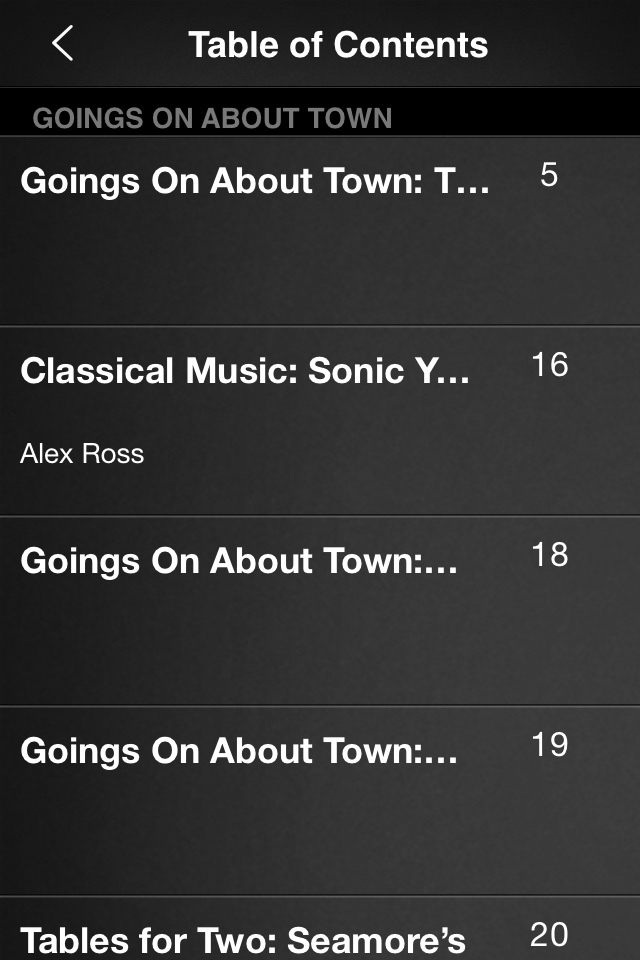 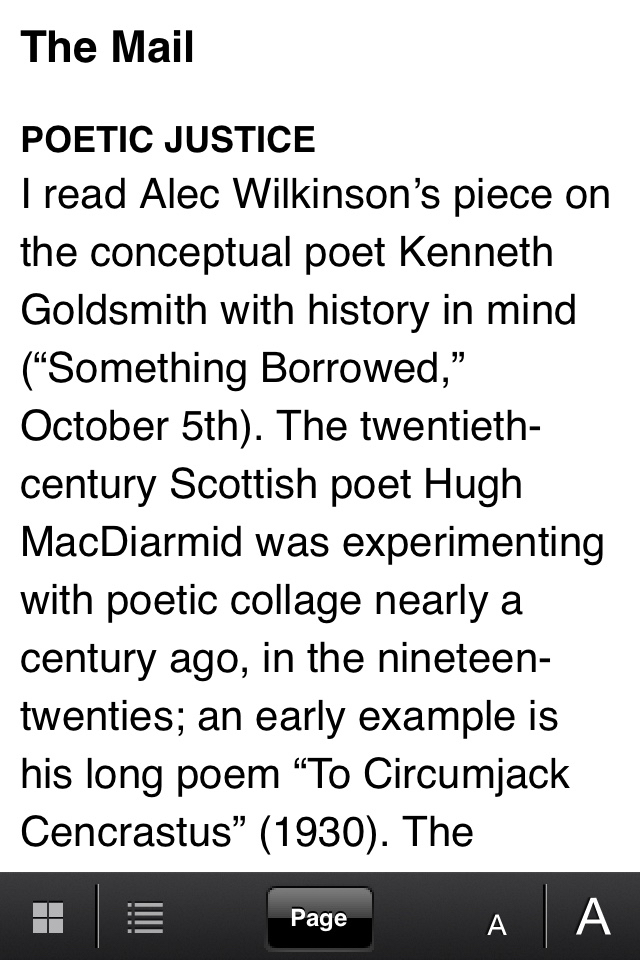 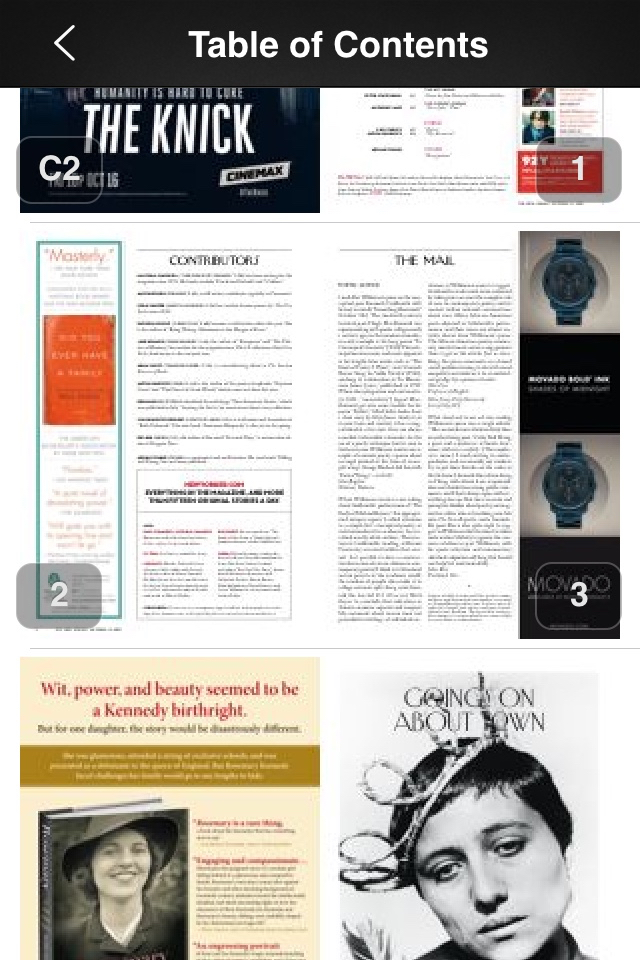 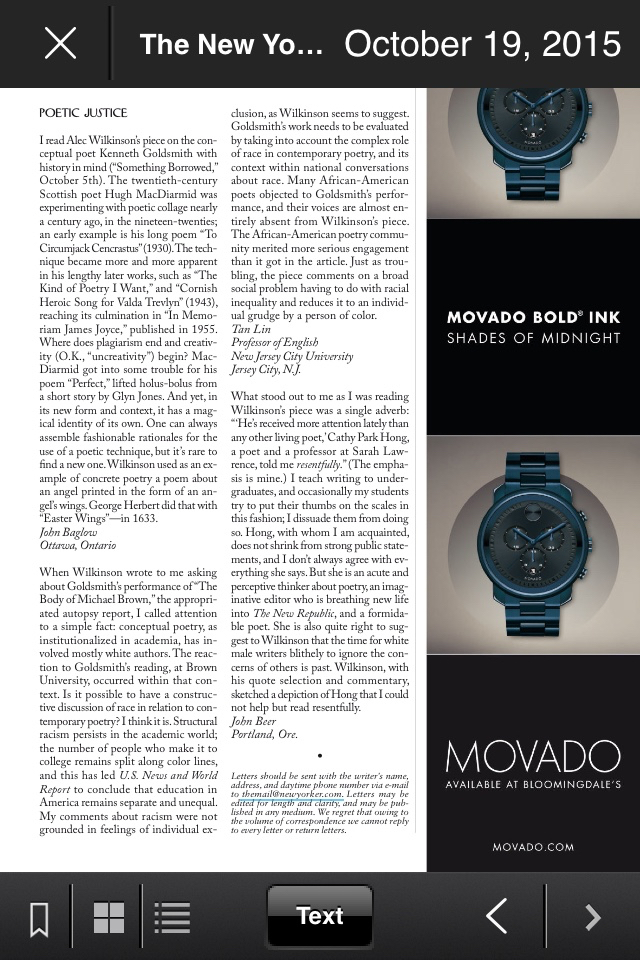 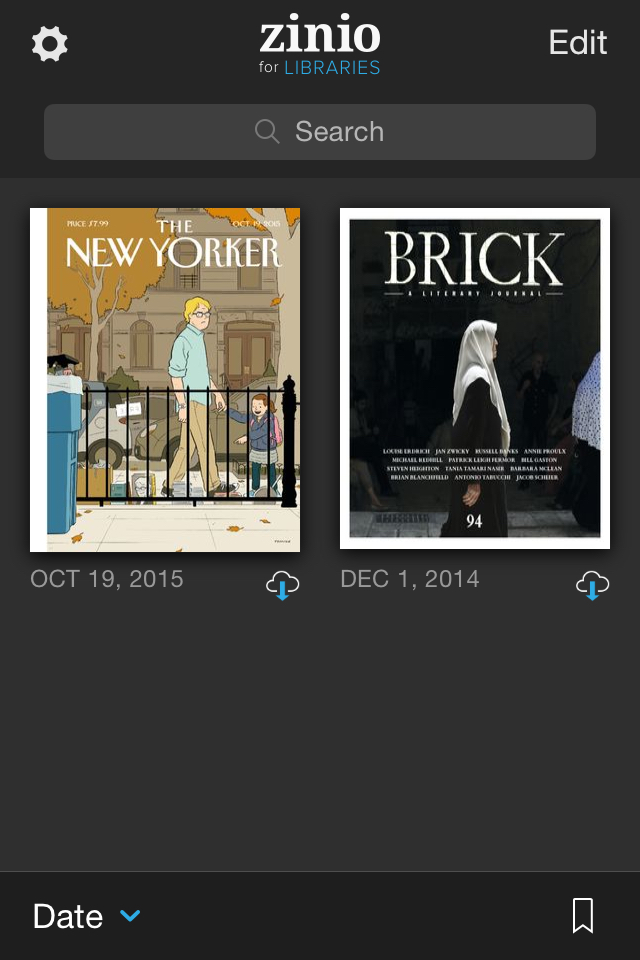 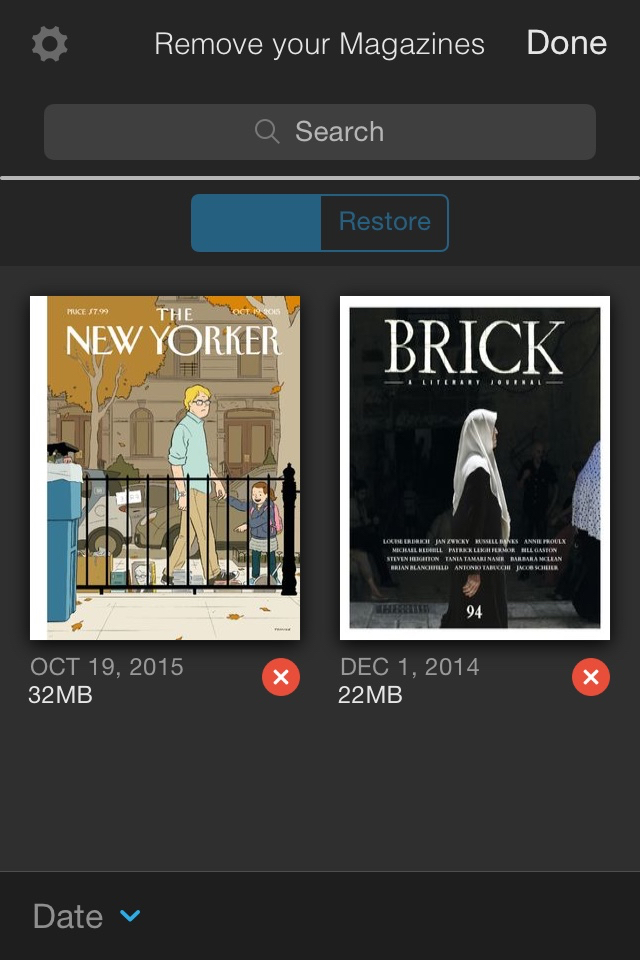 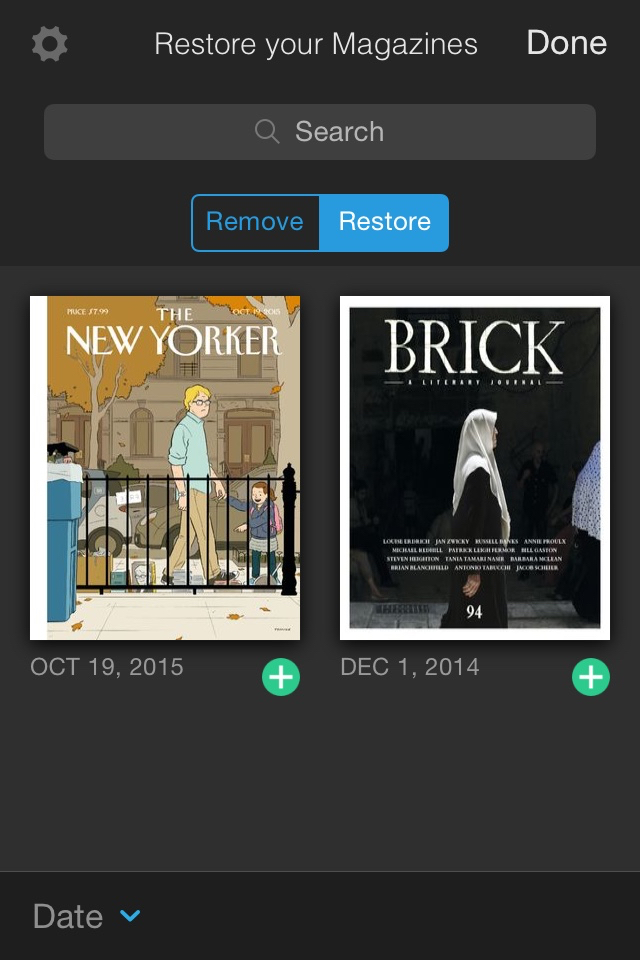 Step 3
Use your Zinio account to watch movies on IndieFlix, which you can (must) also access through your public library’s website.
Fun with Tech (and Reading)
Brought to you by :
	BC Libraries Cooperative 
	Columbia Basin Alliance for Literacy
	Kootenay Library Federation

Slides created by Sabina Iseli-Otto (support@nnels.ca), October 2015. No copyright on these contents, so please feel welcome to modify and share as you wish.
This project is funded by the Government of Canada’s New Horizons for Seniors Program.
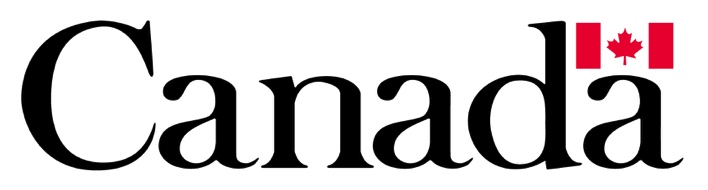